jus共催 第31回朝からだと疲れるから午後からでええじゃろシェル芸勉強会
千葉工業大学 上田隆一
案の定、心身ともに楽
シェル芸の近況1
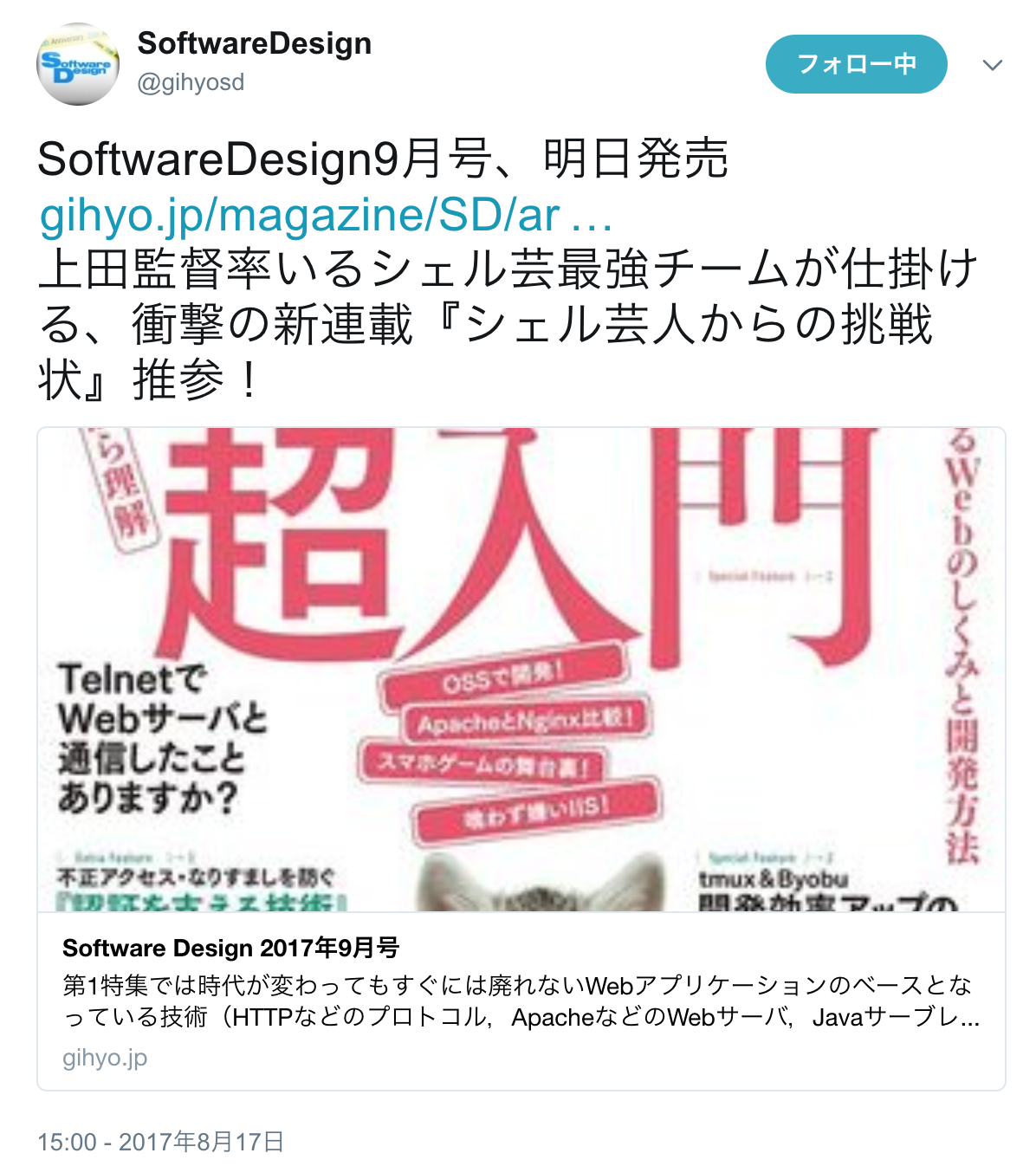 ソフトウェアデザインの連載、集団で頑張ってます

チームが強力すぎるので世間との乖離が非常に危険
2017/10/7
第31回シェル芸勉強会
2
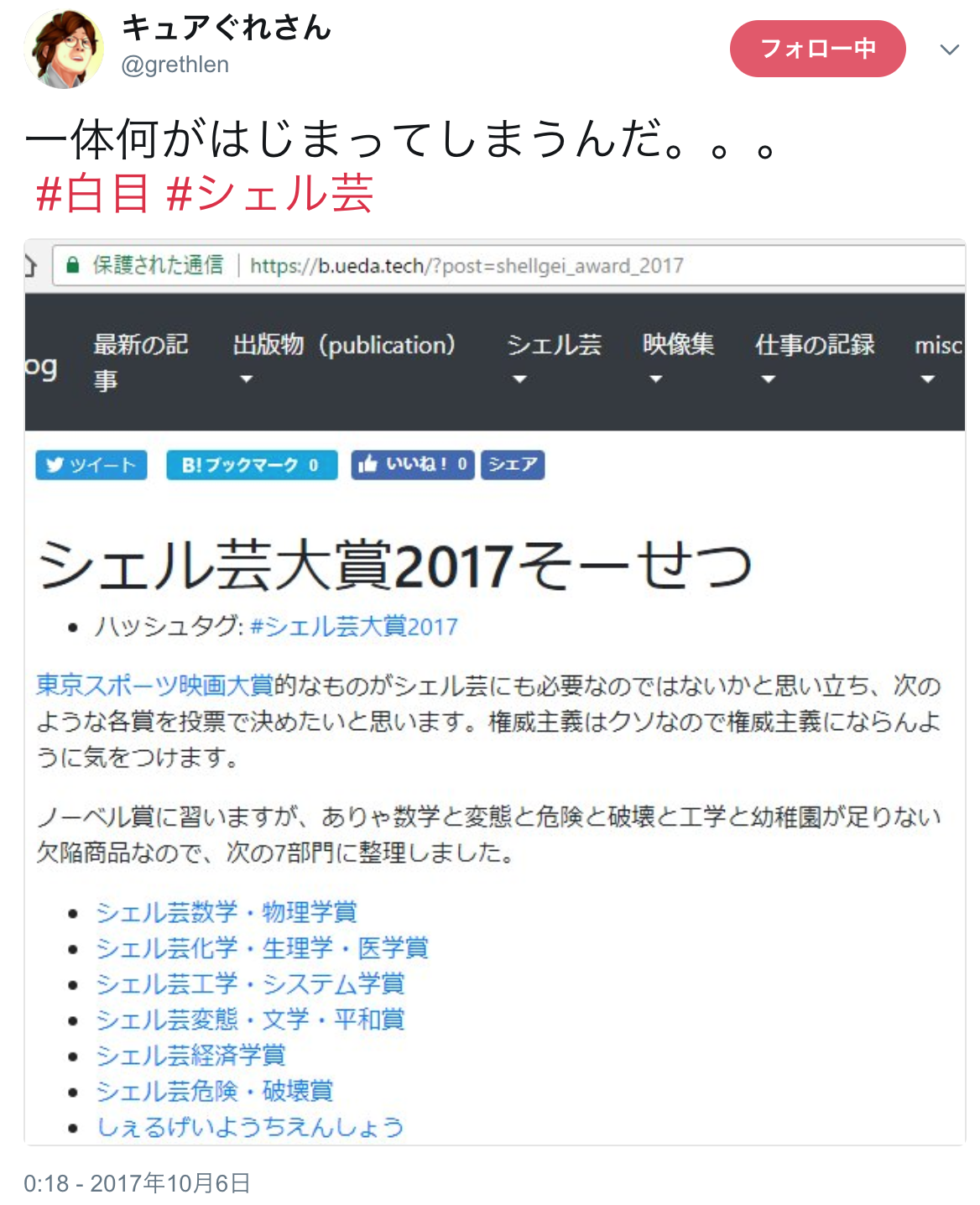 シェル芸の近況2
シェル芸大賞ができた
Twitterで盛り上がったため

告知ページを書いた頃に盛り上がりが冷めた
また盛り上げよう・・・
いや、その必要はあるのか？？？
2017/10/7
第31回シェル芸勉強会
3
個人的な近況
自分のサイトをbashで書き直した
急にたくさん突っつかれると困るのでひっそりと

どうやって書き直したかは近日公開予定（？）
2017/10/7
第31回シェル芸勉強会
4
シェル芸とは？
マウスも使わず、ソースコードも残さず、GUIツールを立ち上げる間もなく、あらゆる調査・計算・テキスト処理をCLI端末へのコマンド入力一撃で終わらすこと。あるいはそのときのコマンド入力のこと。

しかし、最近は遊びが多いので定義をまた変えないといけないんじゃないか疑惑
2017/10/7
第31回シェル芸勉強会
5
今回の問題
パズル
小さめの問題が多い
楽しくやっちゃってください（）
2017/10/7
第31回シェル芸勉強会
6
進め方
1問に15分強
問題に対するアプローチを考える
それを実現するコマンドやオプションがないか調査（manなどで）
手を動かす

チーム分け（6人くらい）
玄人は教える
素人は教わる
2017/10/7
第31回シェル芸勉強会
7
ということで開始
2017/10/7
第31回シェル芸勉強会
8